Phonics - 3.03.2021
L.O: Use rhyming words within sentences.
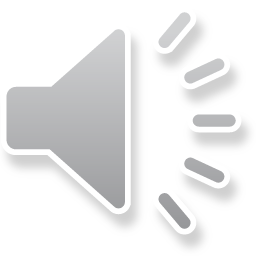 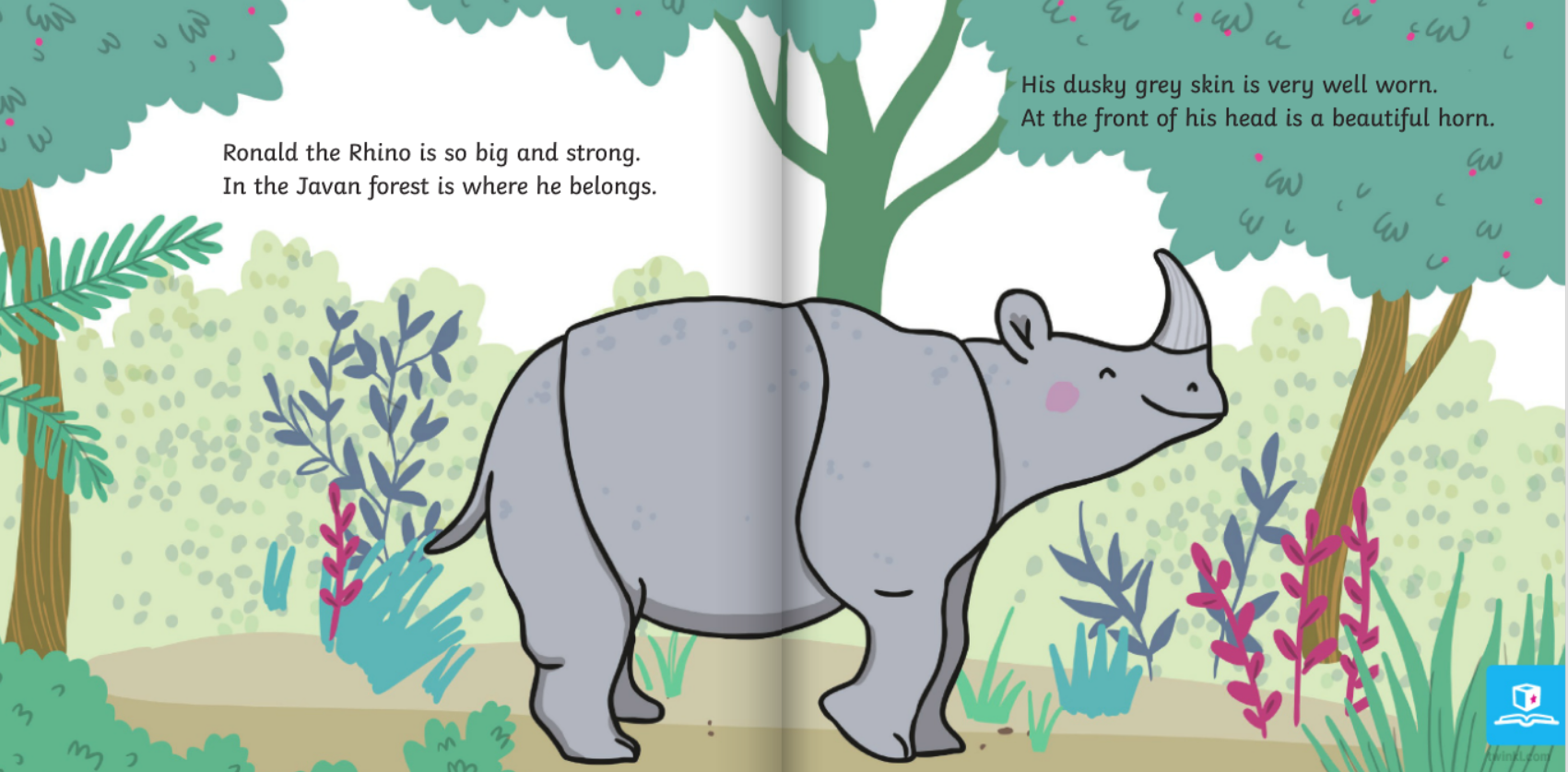 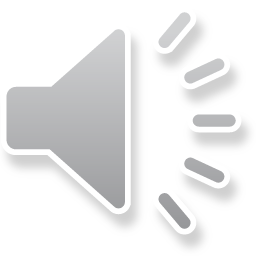 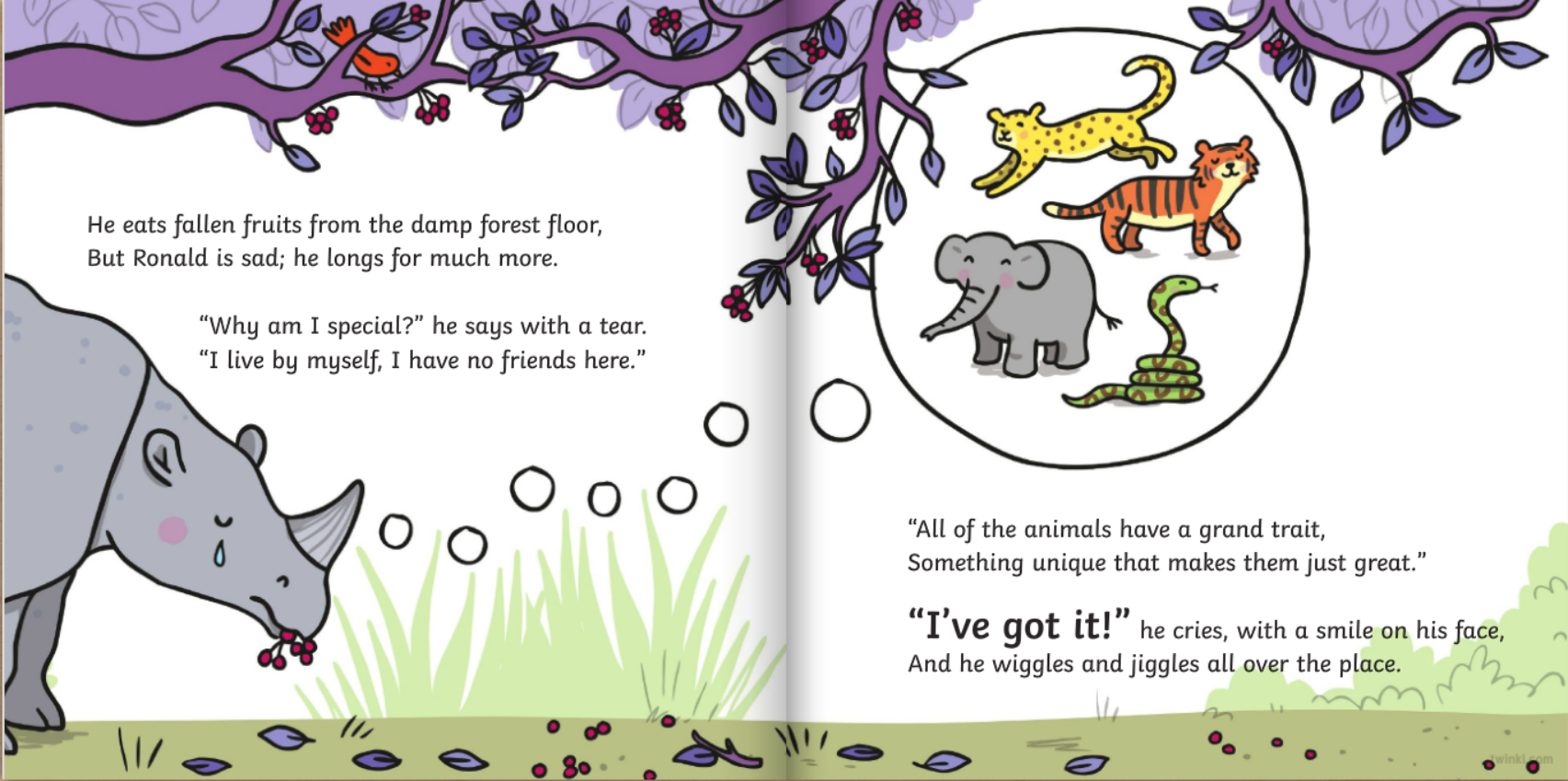 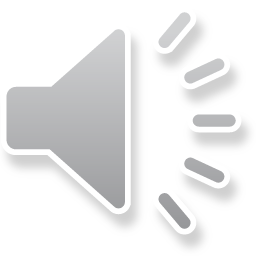 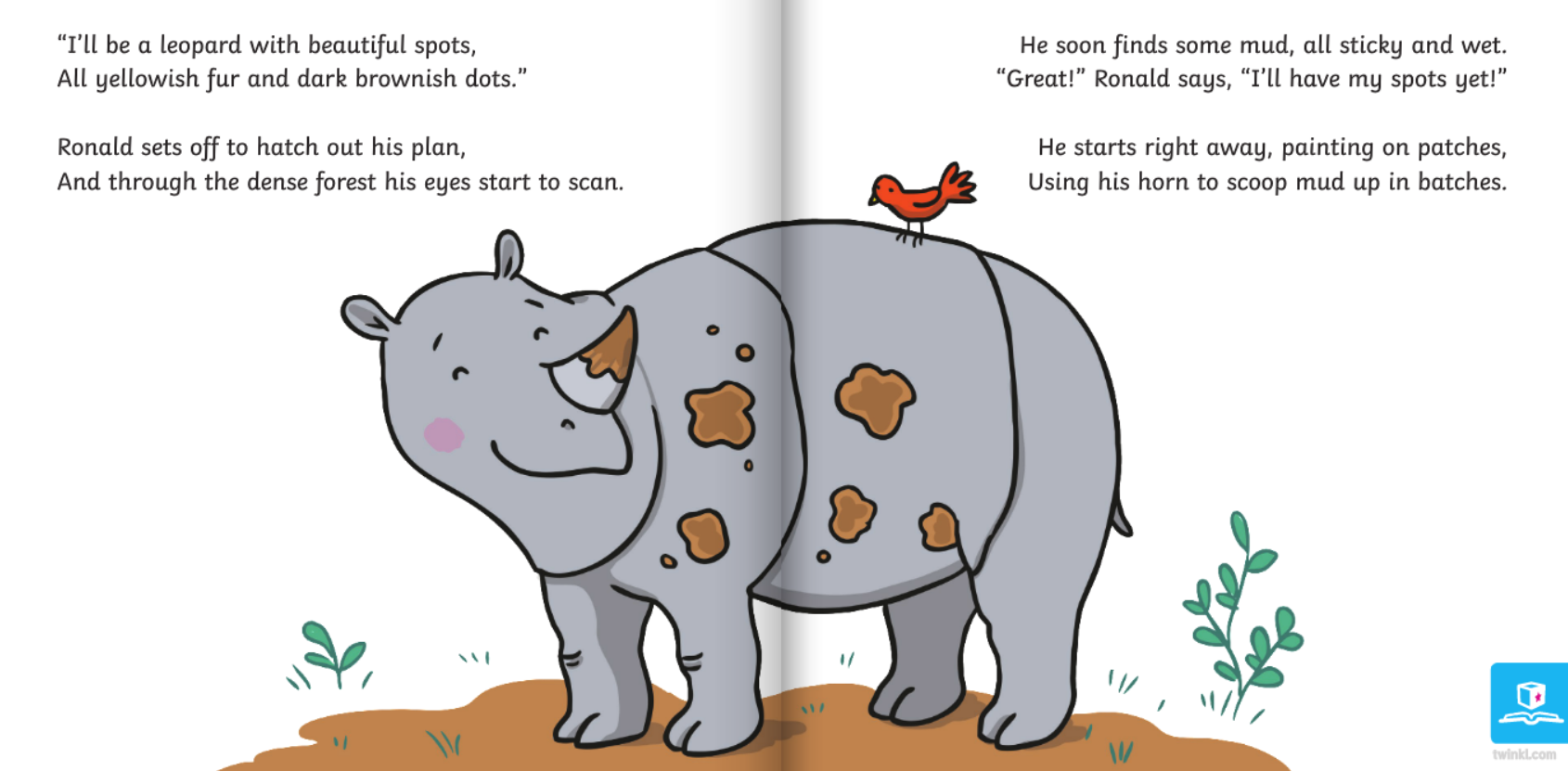 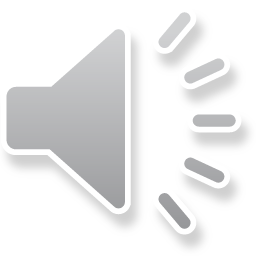 Rhyming Words
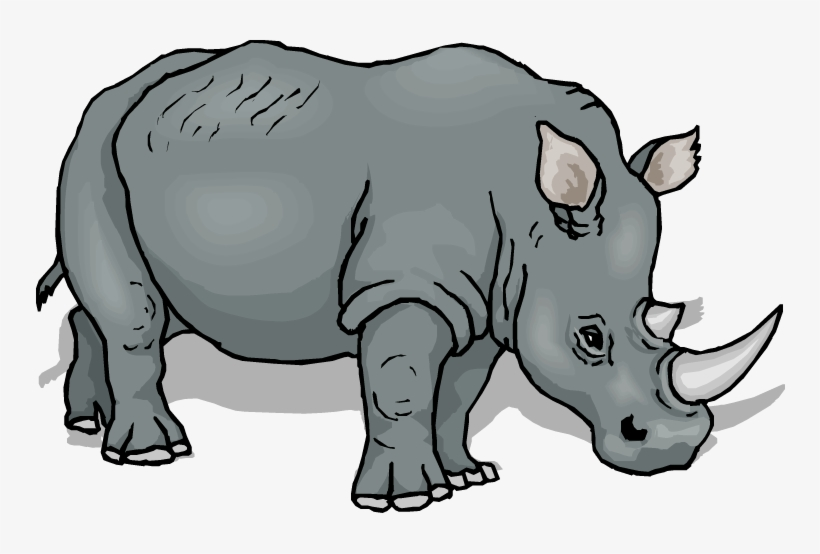 How many words can you think of with the endings in the table?
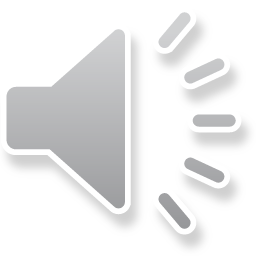 Rhyming Words
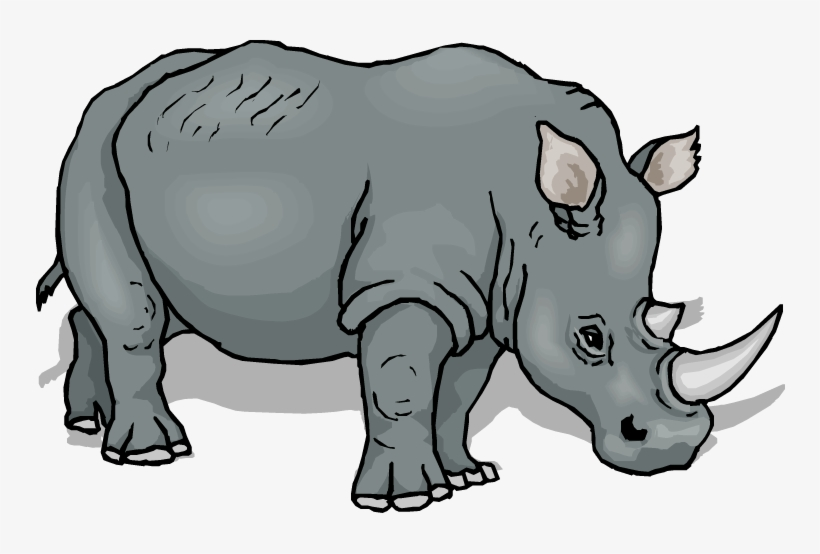 Here are some I came up with!
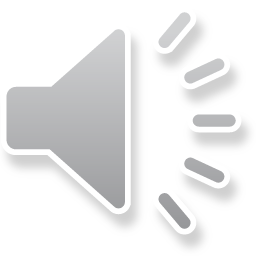 Activity
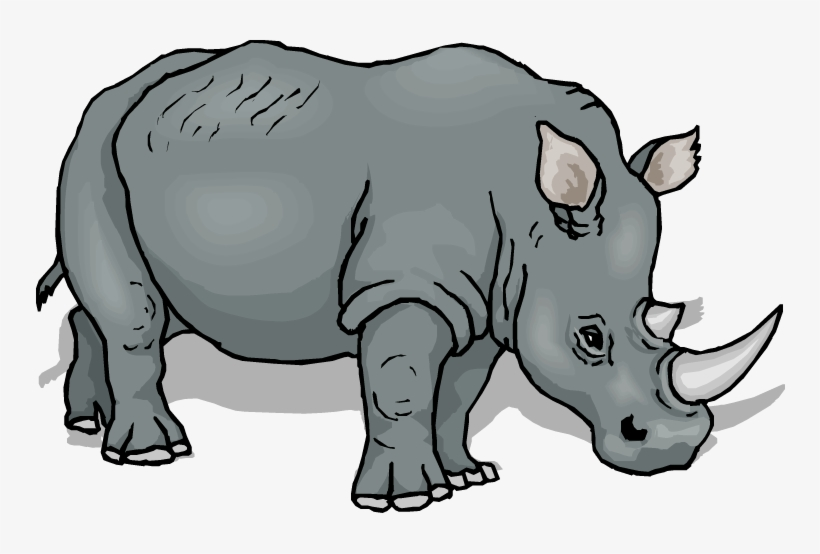 Model:

The rhino has a horn that is long, 
It is also very strong. 
He ate some food off the floor, 
But he needed some more.
He spotted a deer, 
It was frozen with fear.
Have a go at putting some of these words in sentences. Remember these words should be at the end.
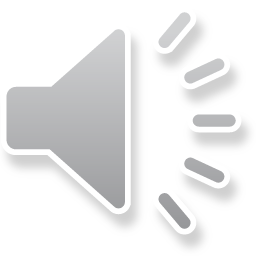 Remote Learning Tracking
https://forms.office.com/Pages/ResponsePage.aspx?id=eCY4lN73r0G0KV1rDWITzRhTQ2IZqpBOsW8cFVoooF9UNVlMS1dCVkdaM0k0WlhFTE9WVFBTWEg1Ti4u
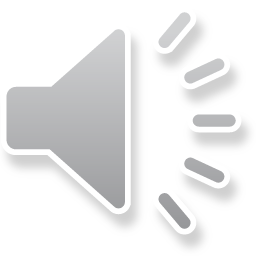